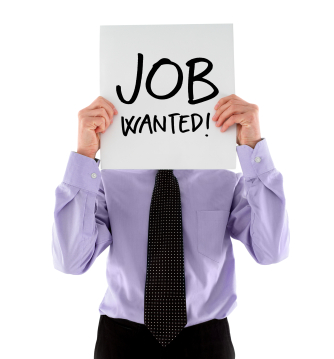 Cameron Dillon
Block 8B
5/5/11 to 5/9/11
Career      corner presentation
By Cameron Dillon
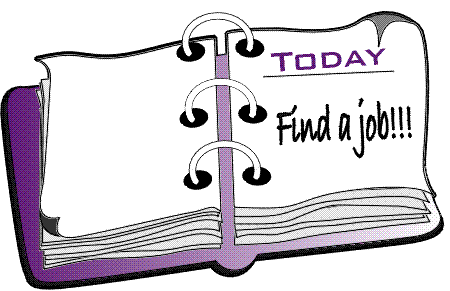 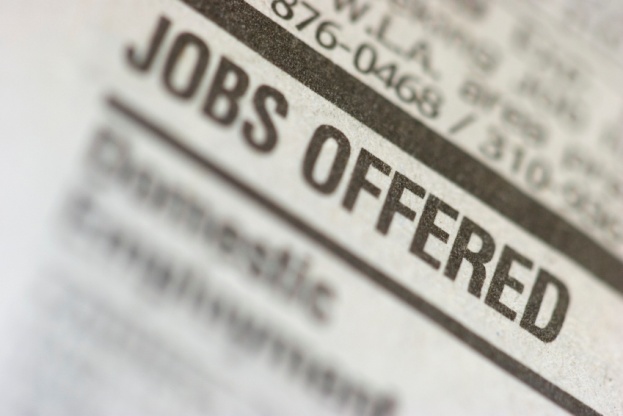 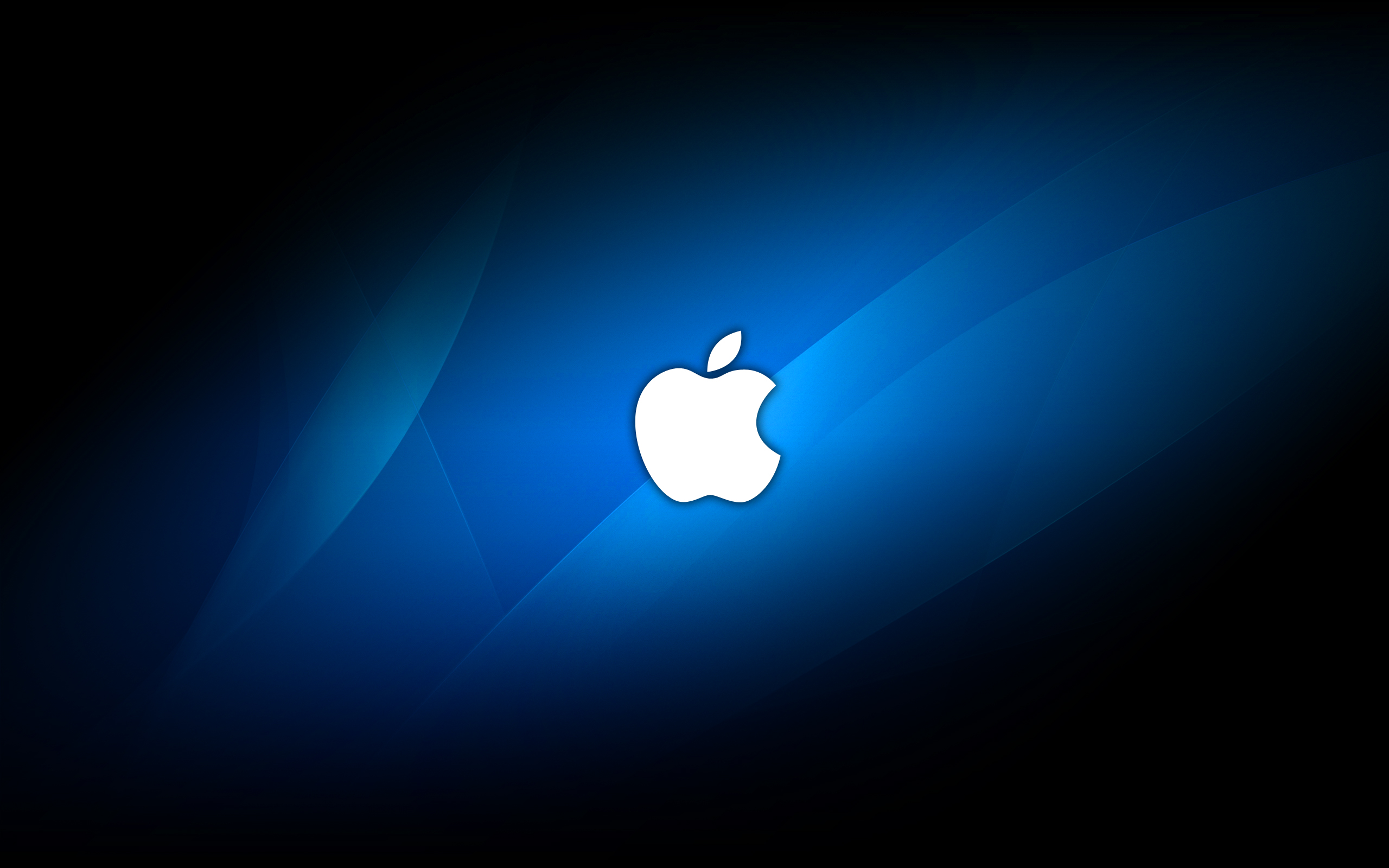 My skills analysis said:
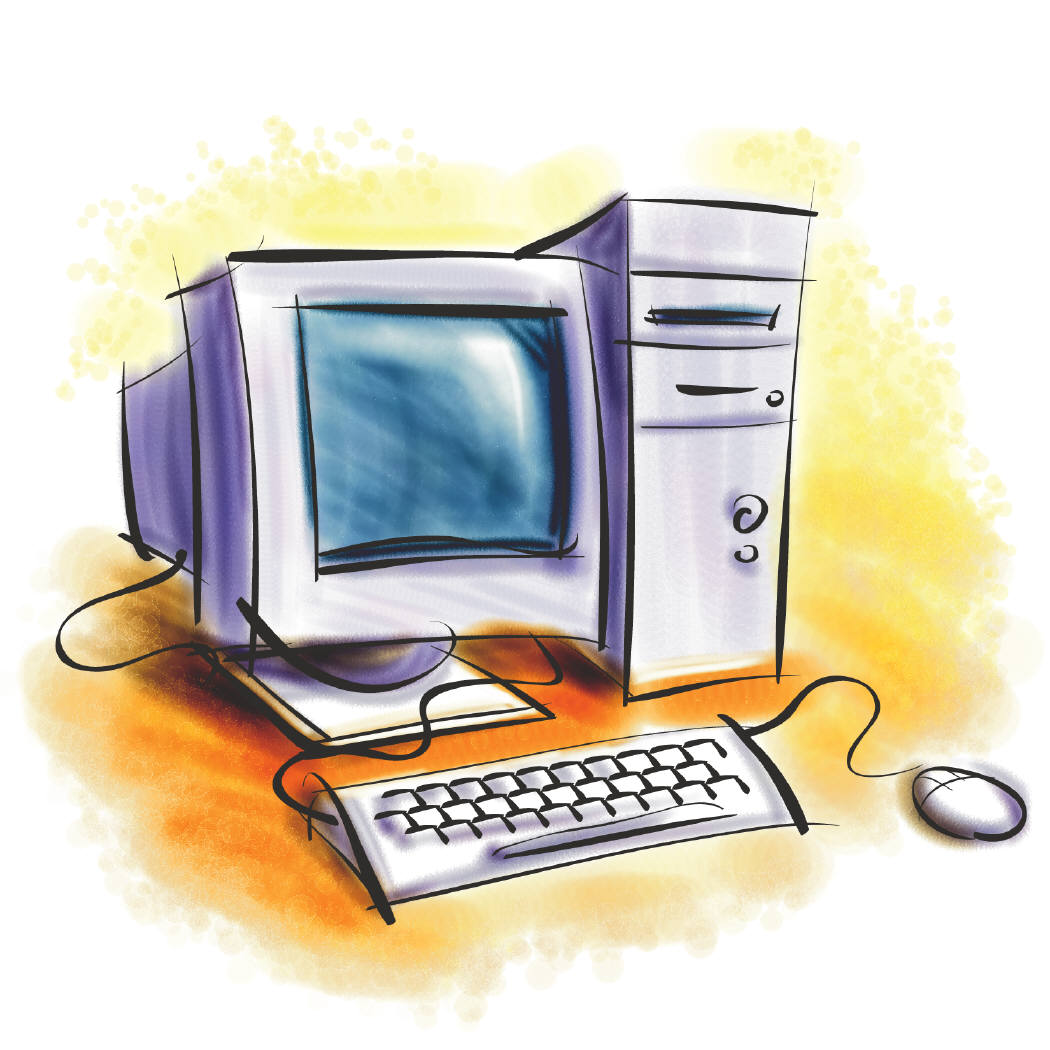 I like getting complex work done
I like working with other fair people that get the job done
I like to create central systems that organize everything 
I may do computer work, organizing, management, and other things in the organization category.
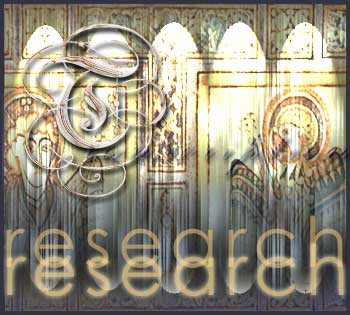 Some successful traits about myself are:
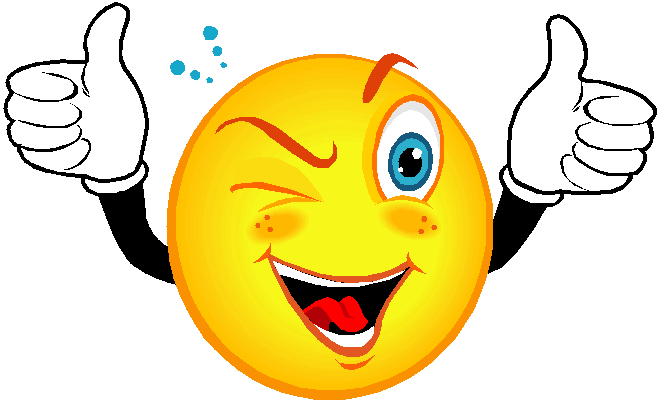 I like activities that allow me to gather information and then analyze it.
I like to create systems that organize my everyday life so that there is a process that governs all activity.
My decisions are based on facts and carefully reasoned.
My hobbies include: statistician for sports team, home computer.
When working with other people, I am fair and democratic and always can be counted on to deliver what I commit to.
Two career choices:
Market Research Analyst
Computer Software Engineer
AND/OR
Positives:
 Get to learn new things, 
 Learn how to use search engines more efficiently,
 you can use the knowledge you gain to help others.
Note about financial aspect:
annual salary: roughly $54,676
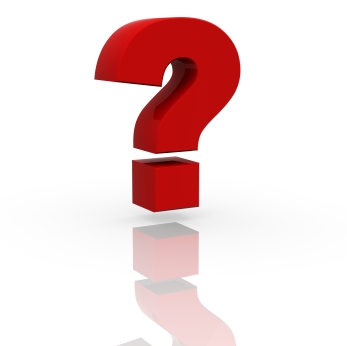 Positives:
 Easy to find a job in this category
 Get to learn how to use everyday applications, like PowerPoint and word,
 can work from home in some areas of work.
Note about financial aspect:
annual salary:  roughly $85,430
Negatives:

 High amount of education required in some cases,
Have to work with large groups,
 may be hard to get a job In it.
Negatives:

 Lots of competition,
 Lots of money not likely,
 specific degree in this category of career
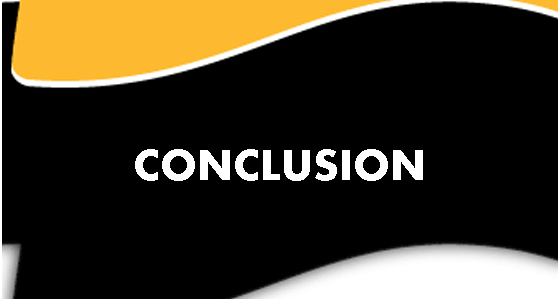 The two career choices that I chose were in the areas of research and computer science. 
The reasons I chose these is because I love computers, and I love to learn about new things and to help other people learn about stuff.
I also hope that one day I will gain a career in one of these areas, and even if I do not, I hope it will be a job that I love.